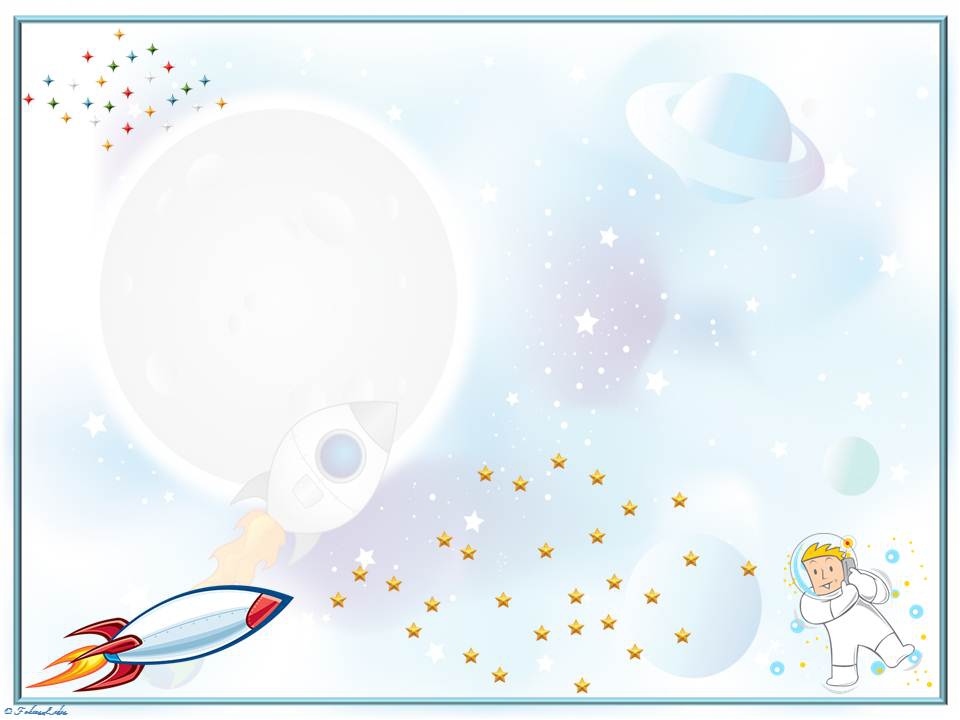 ОО « Речевое развитие»


Развитие речи
 «Составление рассказа по картине 
«Ребята, поскорей растите, исследуйте бескрайний космос»
Старшая группа
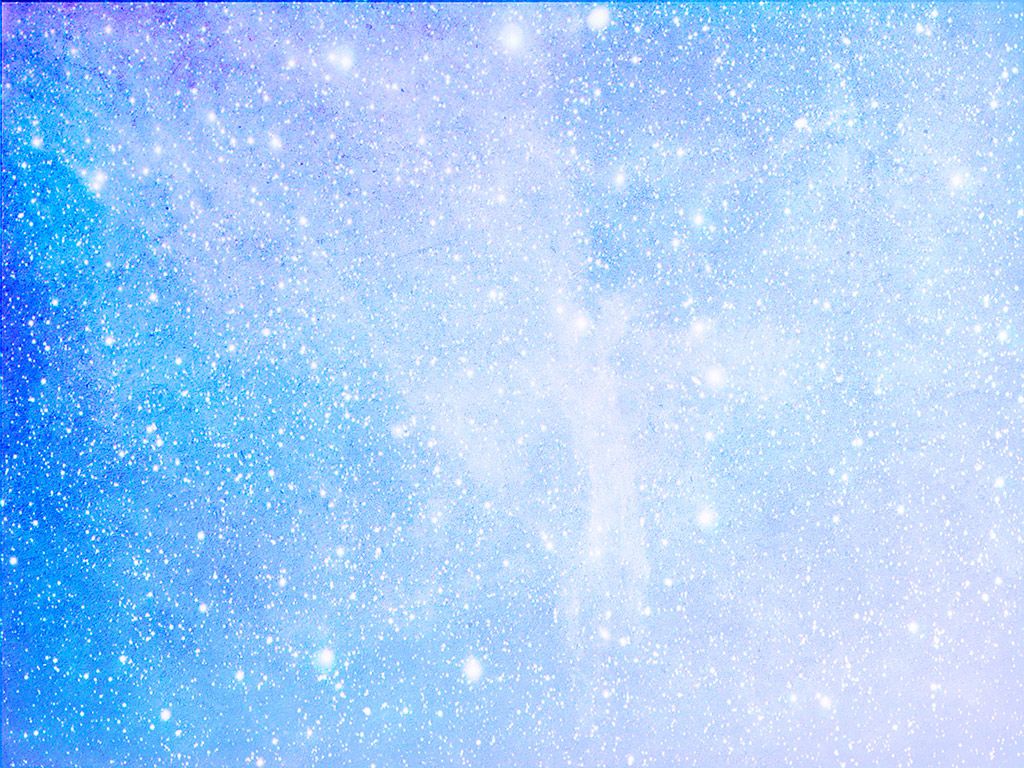 Дата проведения – 13.04.2020 года.

Цель:   Учить детей составлять рассказ по картине.
Задачи: Закреплять знание детей о космосе, о планетах, о первых покорителях космического пространства. 
Продолжать формировать знание детей, о празднике посвящённое дню космонавтике. 
Совершенствовать умение использовать разные части речи в точном соответствии с их значением и целью высказывания.
 Познакомить и объяснить значение слов «иллюминатор», «невесомость».
Развивать наблюдательность, творческое воображение, логическое и образное мышление.
Воспитывать чувство гордости за нашу страну.













.
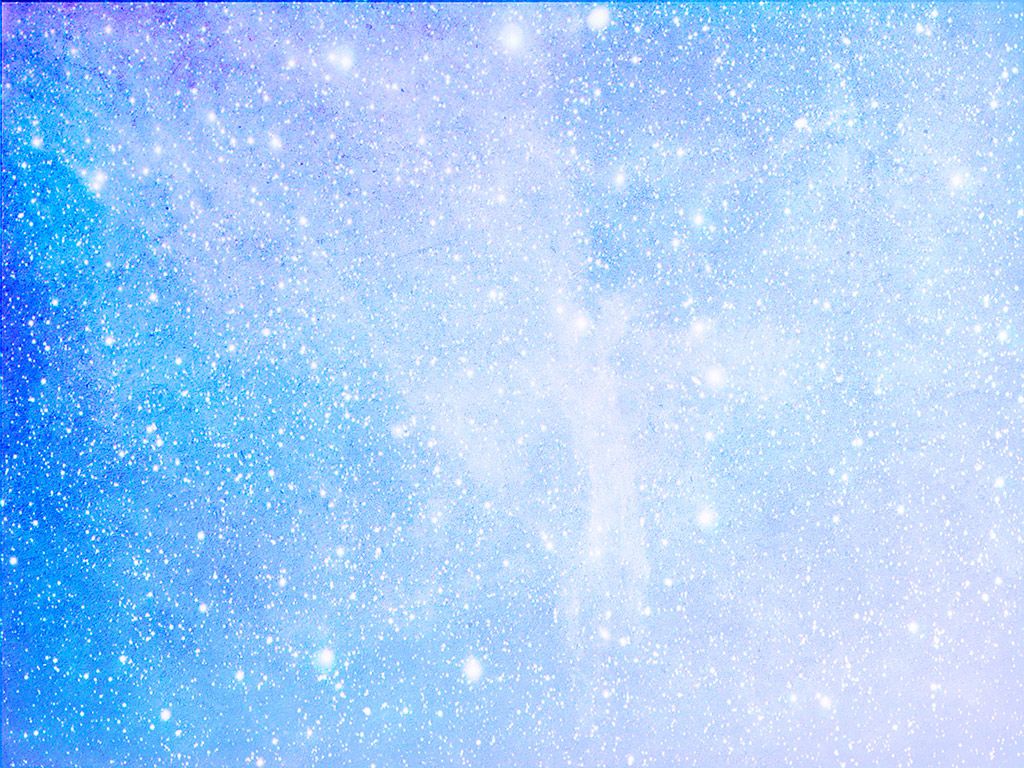 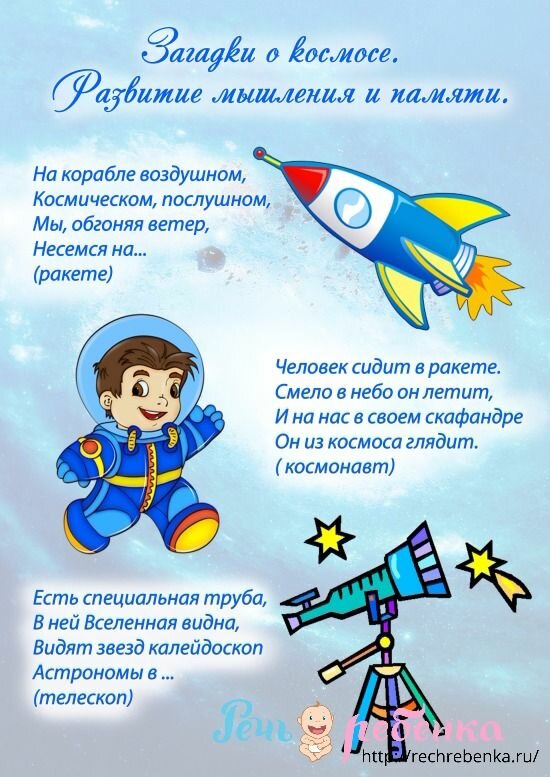 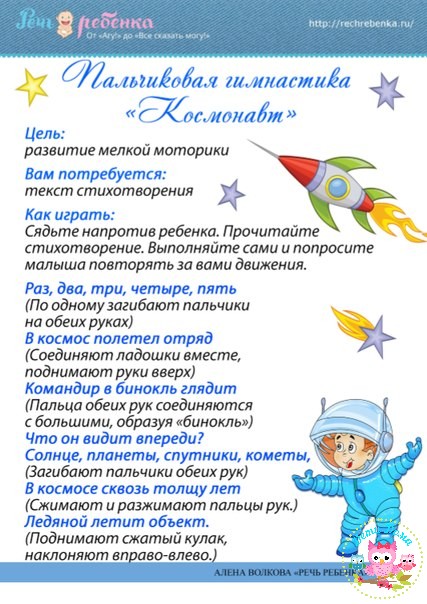 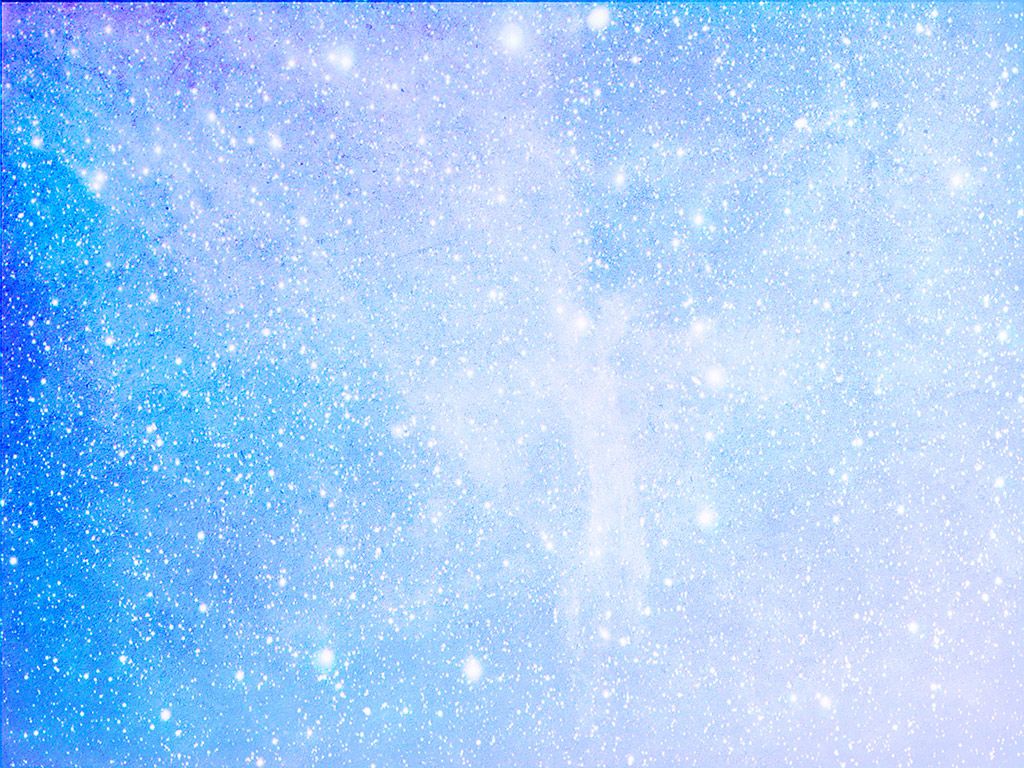 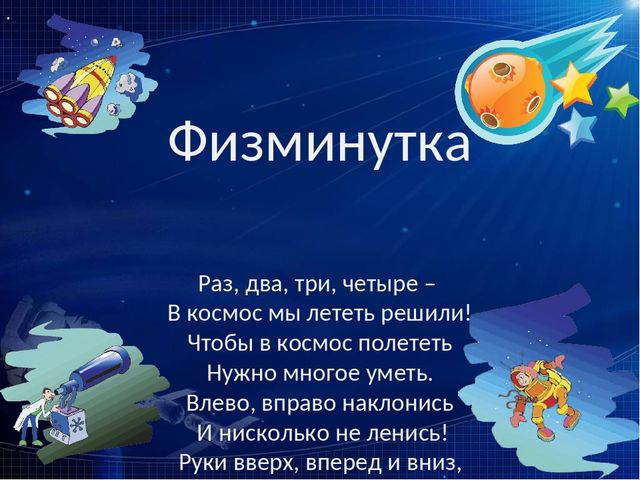 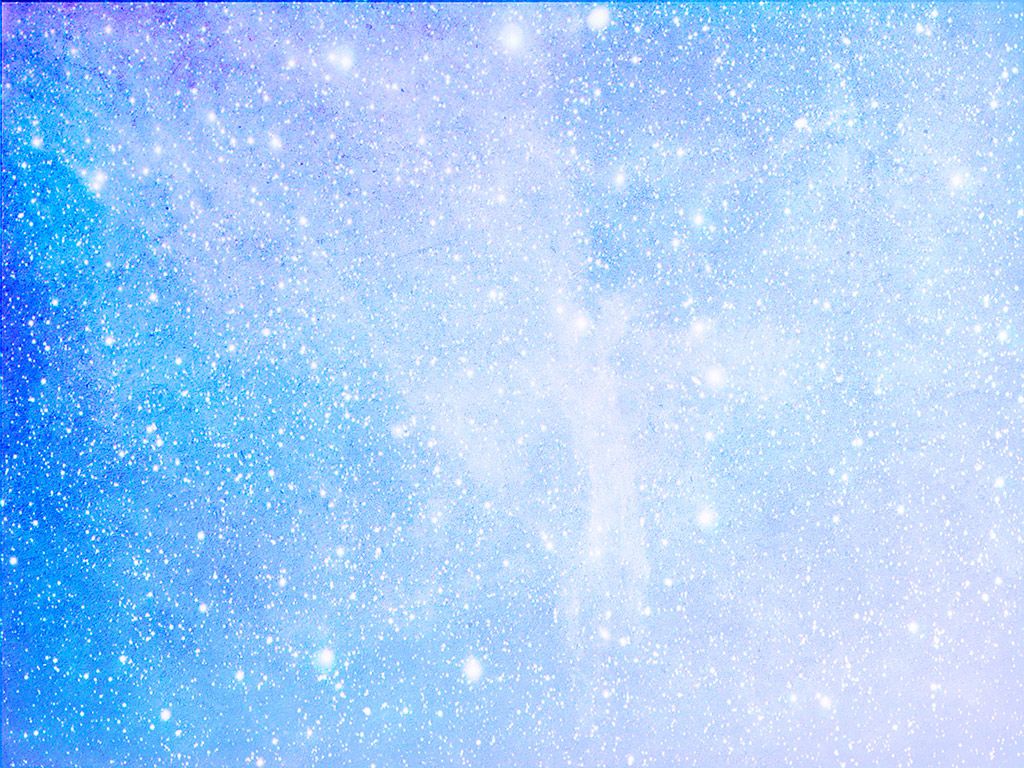 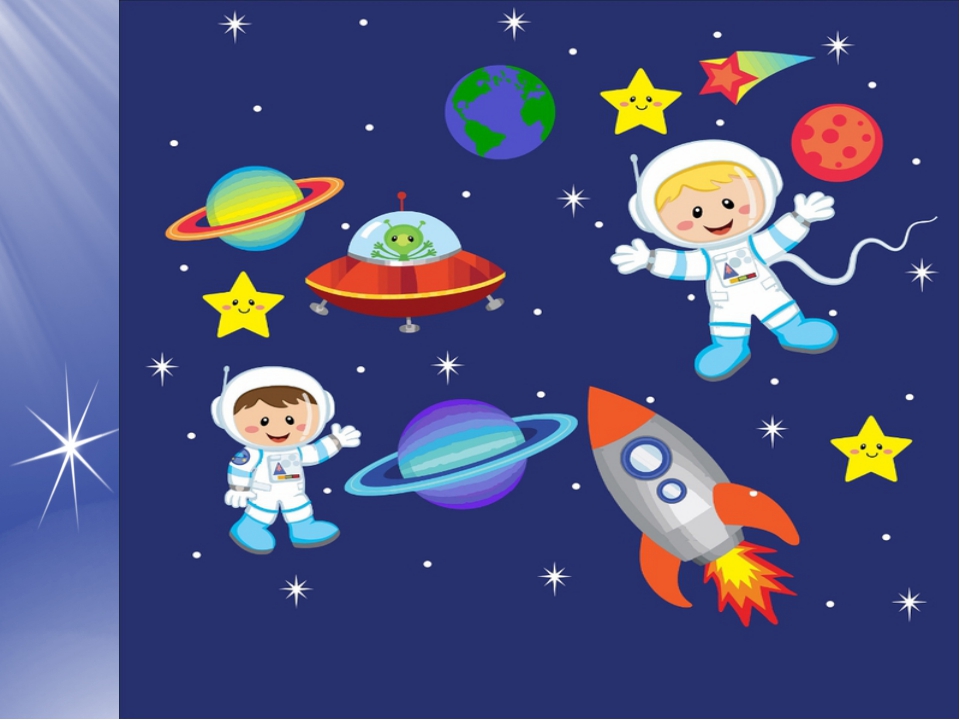 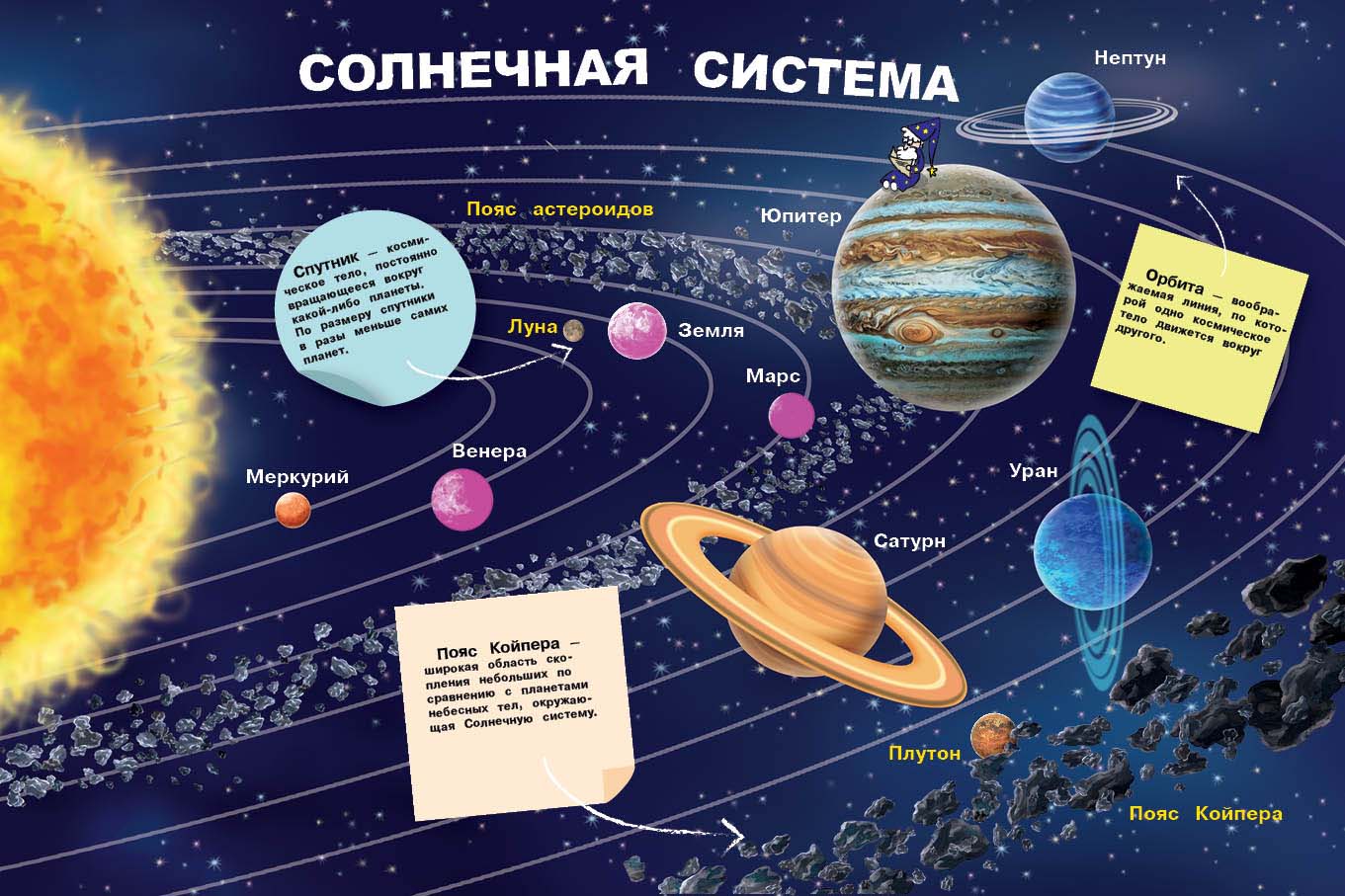 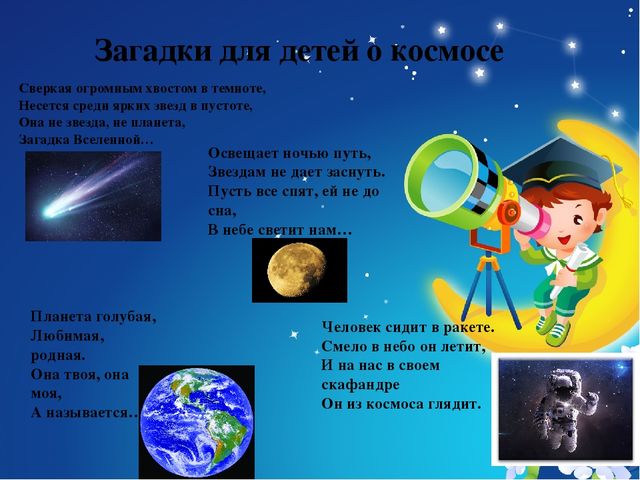